Advancing the Work: From Seminar to Action
Teachers College Columbia University
August 15, 2017
Dan Rothstein | Andrew Minigan | Sarah Westbrook
The Right Question Institute
Today’s Agenda
Welcome 
Introduction to the Question Formulation Technique (QFT)
Unpacking the QFT & Classroom Examples
Preview of a QFT Lesson Planning Workbook
Art and Science of the QFT & Facilitation Principles
Lunch (on your own)
Using the QFT to Engage Learners of All Ages
Reflection, Evaluation, & Next Steps
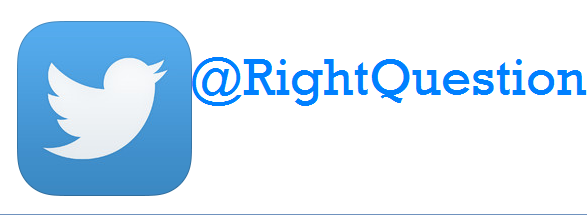 #QFTCon #QFT
Facilitating book clubs with Make Just One Change
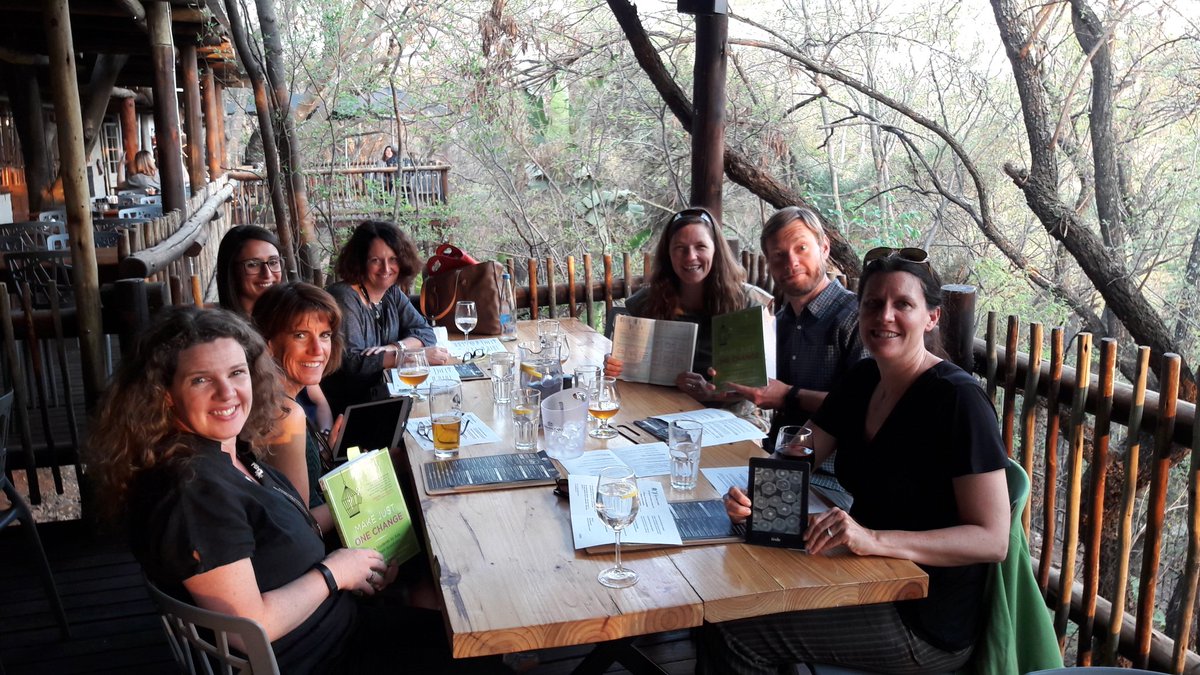 Delivering PD in their departments, schools, and districts
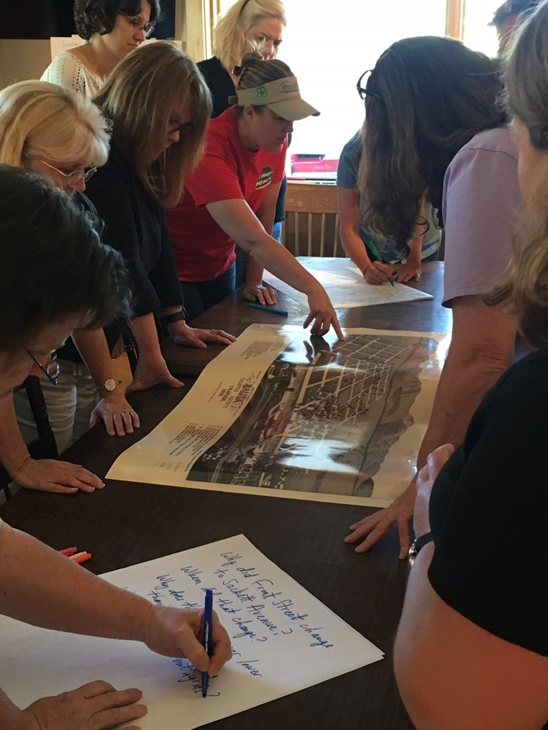 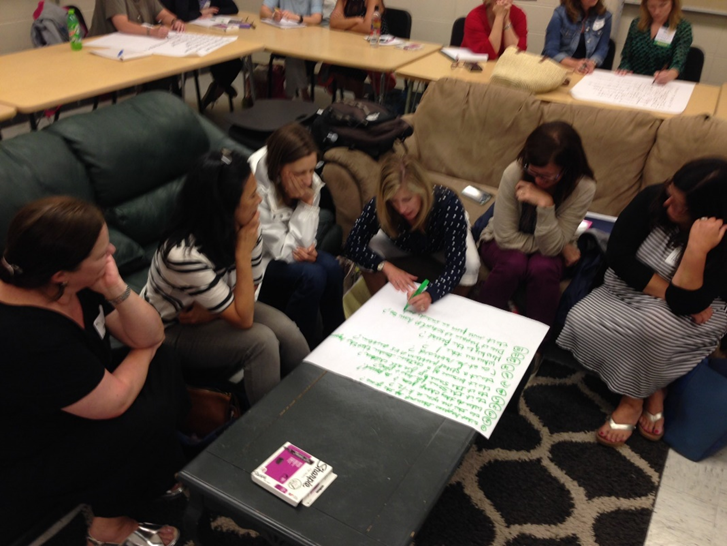 Knee deep in @RightQuestion on a Sunday learning together so that historic places are in the classroom 
@TPSMSUDenver @TeachingLC
Filming instructional videos & creating online resources‘[‘;//
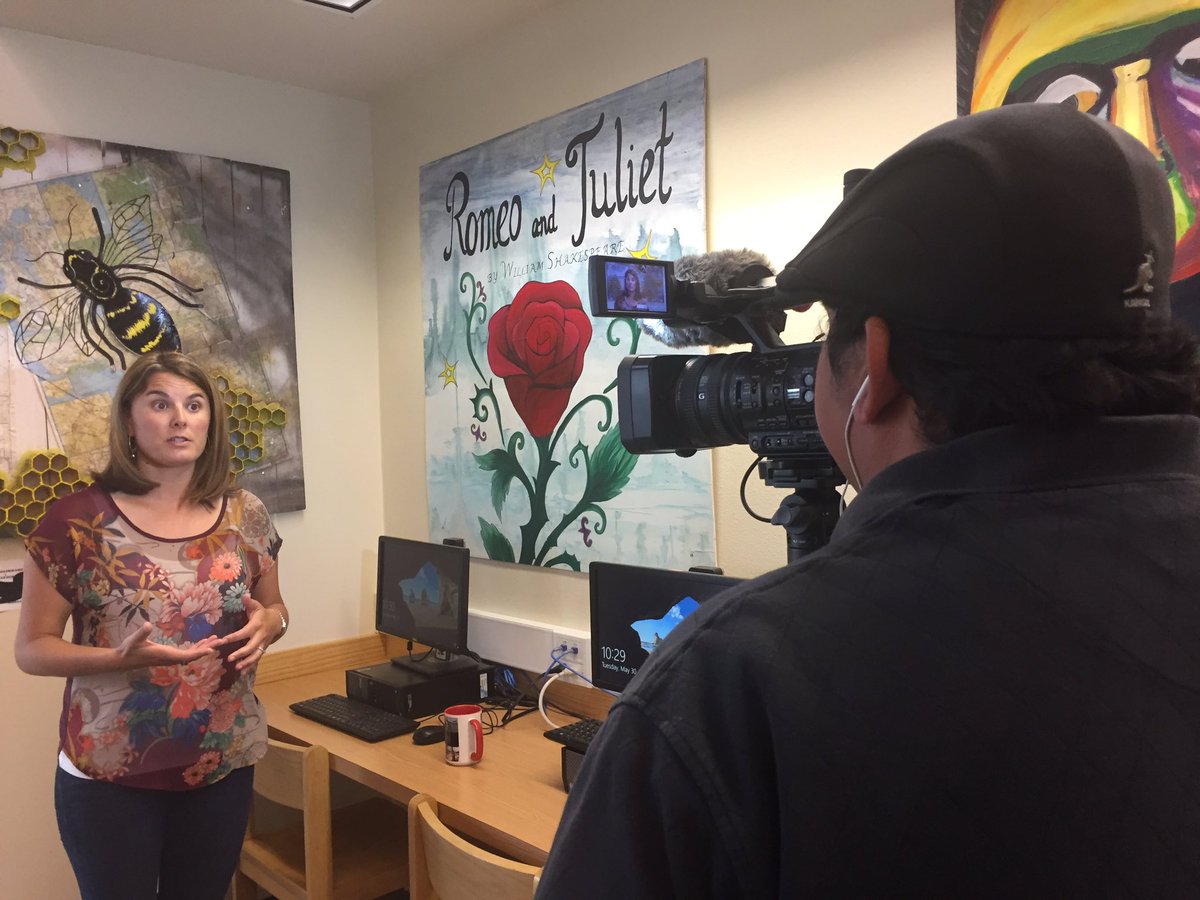 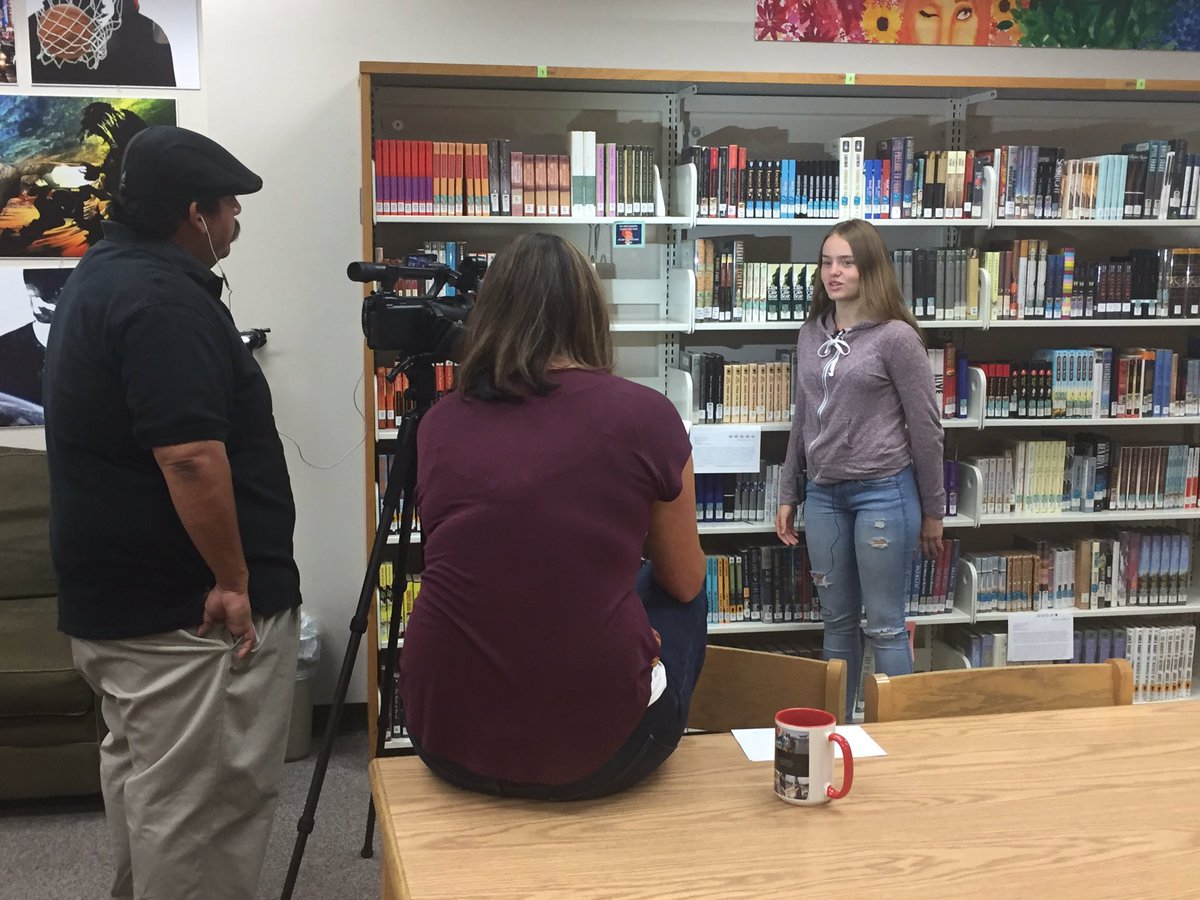 That's a wrap! Ss & Ts at @ohs_jackets filmed by @GodoyStudios and interviewed on their experience w/ the #QFT
Tweeting QFT examples to school leaders, reporters, authors, and industry leaders…and getting their attention!
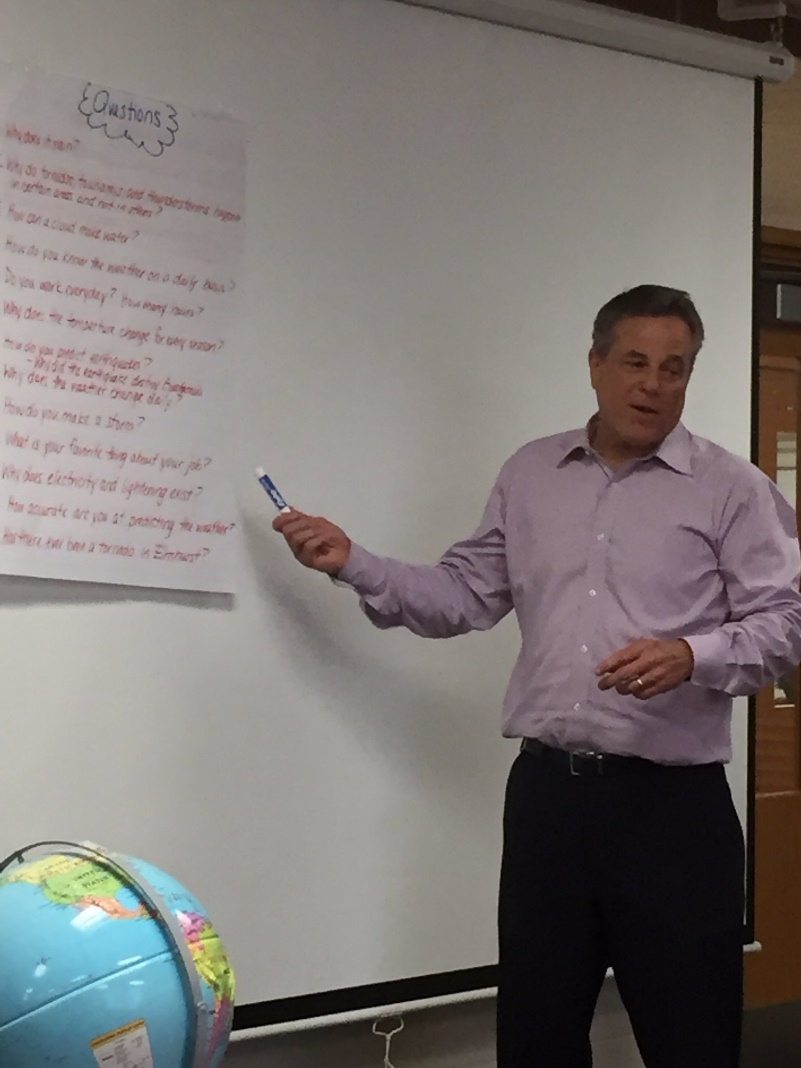 Thank you Phil Schwartz from @ABC7Chicago for answering our #QFT questions this morning. @Fischerspirit #d205learns
S. E. Hinton Retweeted Right Question
One of the reasons why teachers are my heroes.
Hi @BillNye As a 7th grade science teacher, I encourage young scientists to question and figure out phenomena! #BillMeetScienceTwitter
Ways to partner with RQI and join a growing community of practice
Here’s what past participants are up to this year:
Sharing lessons and student questions 
Writing articles for EdWeek, Teaching Channel, Educational Leadership, ASCA…or creating their own blogs 
Presenting at local, state, and national conferences—
Taking on new leadership positions and launching new initiatives
Working to change education policy and re-write standards 
 Collaborating with RQI on new proposals, projects, articles, grants, and presentations 
And…
And most importantly, continuing to do innovative, creative work with students in the classroom
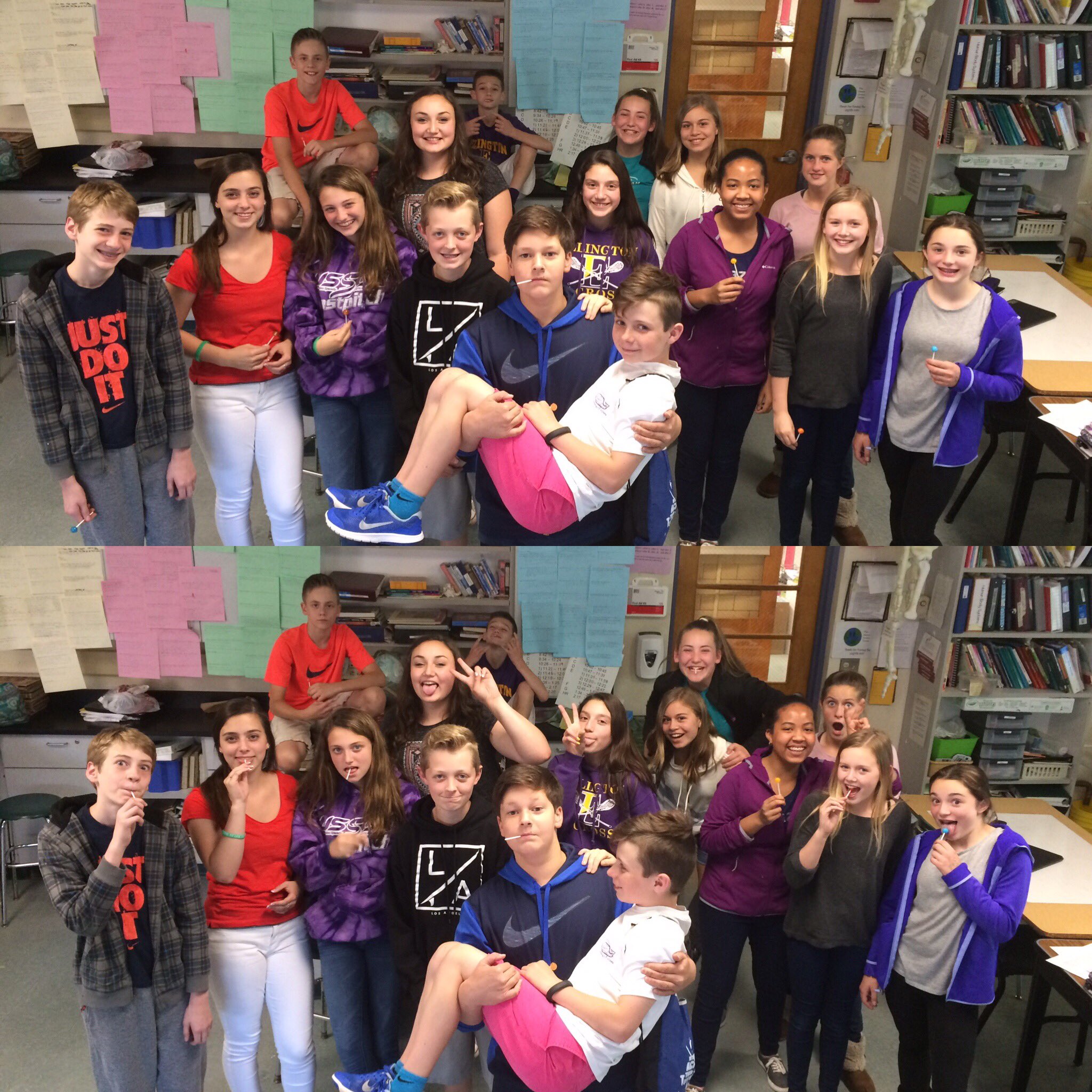 RQI’s Vision of Professional Learning
…as a two-way street
RQI’s design of professional learning experiences
Professional implementation & learning
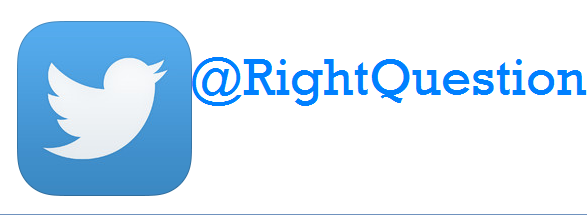 #QFTCon #QFT
Closing Reflections
We shall not cease from exploration
	And the end of all our exploring
	Will be to arrive where we started
	And know the place
	For the first time.

				--T.S. Eliot
Closing Reflections
“We need to be taught to study rather than to believe, to inquire rather than to affirm.” - Septima Clark
See Chapter 6 on Septima Clark in Freedom Road: Adult Education of African Americans (Peterson, 1996).